স্বাগতম
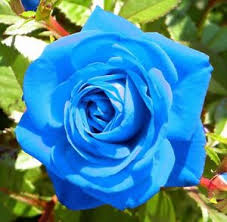 পরিচিতি
শিক্ষক পরিচিতি
শ্রাবান্তী দেব নাথ
পদবীঃ সহকারি শিক্ষক
রাসডাঙ্গা সরকারি প্রাথমিক বিদ্যালয়
চিরিরবন্দর, দিনাজপুর।
পাঠ পরিচিতি
শ্রেণিঃ ৫ম
বিষয়ঃ প্রাথমিক বিজ্ঞান
পাঠঃ বায়ু
পাঠ্যাংশঃ বায়ু দূষণ
সময়ঃ ৪০ মিনিট
শিখনফল
৫.২.১ বায়ু দূষণের উদাহরণ দিতে পারবে।
৫.২.২ বায়ু দুষণের কারণ বলতে পারবে।
৫.৩.১ দূষিত বায়ু কীভাবে স্বাস্থ্যের জন্য ক্ষতিকর তা বলতে পারবে।
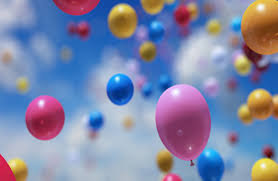 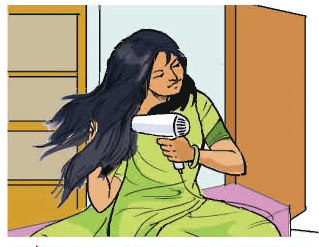 বেলুনের মধ্যে কি আছে?
মেয়েটি কি দিয়ে চুল শুকাচ্ছে?
বায়ু
বায়ু দুষণের কারণ ও প্রভাব
বায়ু দুষণের কারণ
বায়ু দুষণের প্রভাব
কলকারখানার ধোয়া
স্বাস্থ্যের উপর
পরিবেশের উপর
যানবাহনের ধোয়া
বায়ু দূষণ
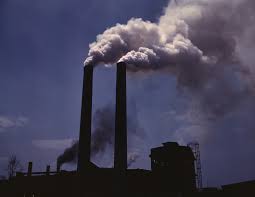 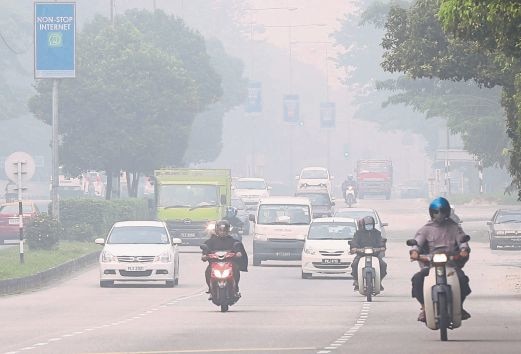 কল কারখানার ধোয়া
যানবাহন থেকে নির্গত ধোয়া
বায়ু দূষণের কারণ
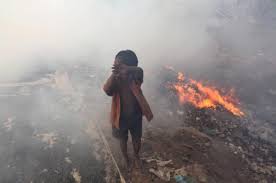 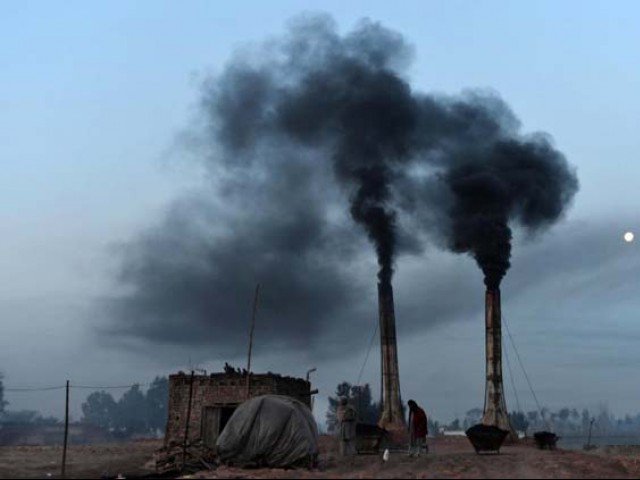 রাসায়নিক ধোয়া
ময়লা আবর্জনা পোড়ানো
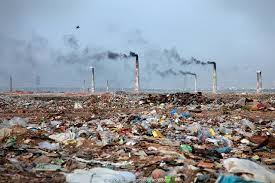 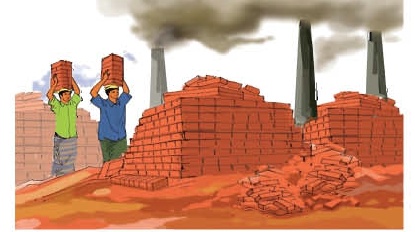 ইট পোড়ানো
কারখানার ধোয়া
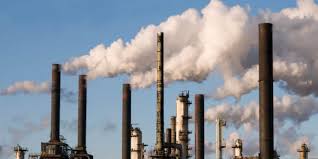 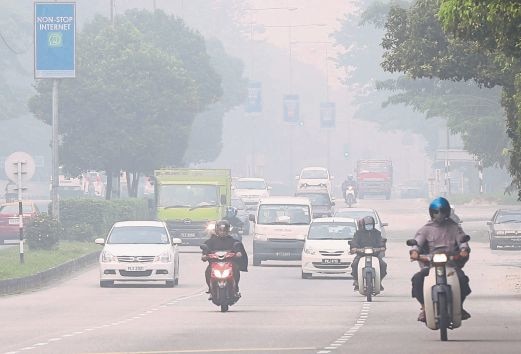 কলকারখানা ও যানবাহন থেকে এ সকল গ্যাস বায়ুতে আসে।
বায়ু দূষণের প্রভাব
স্বাস্থ্যের উপর
পরিবেশের উপর
স্বাস্থ্যের উপর
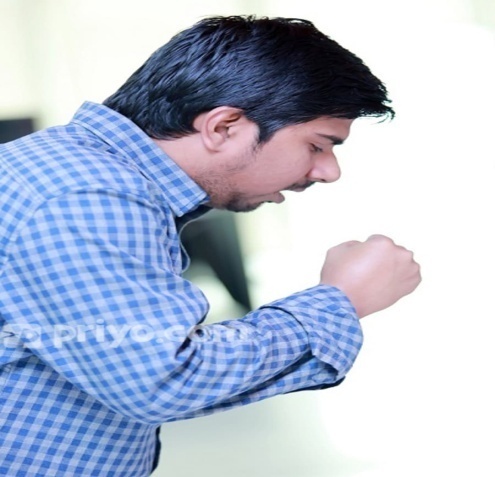 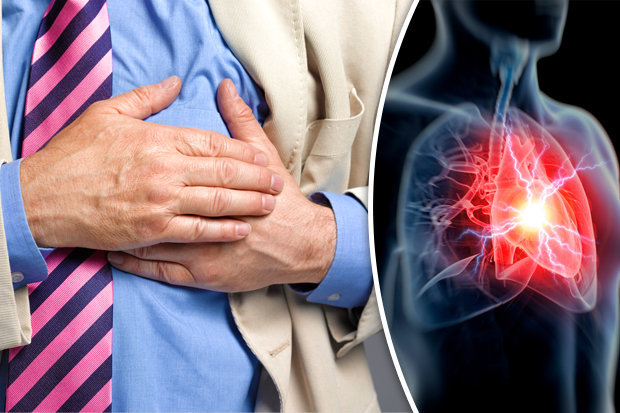 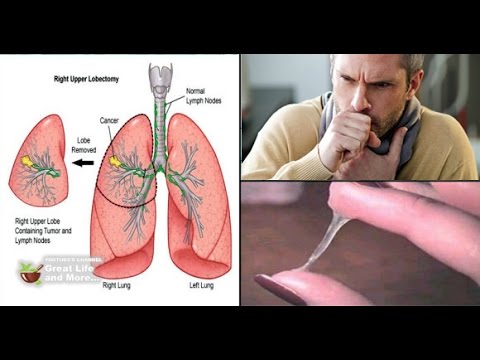 হৃদরোগ
ফুসফুসের ক্যান্সার
শ্বাসজনিত রোগ
পরিবেশের উপর
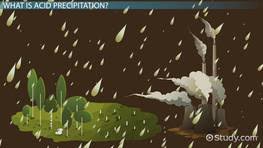 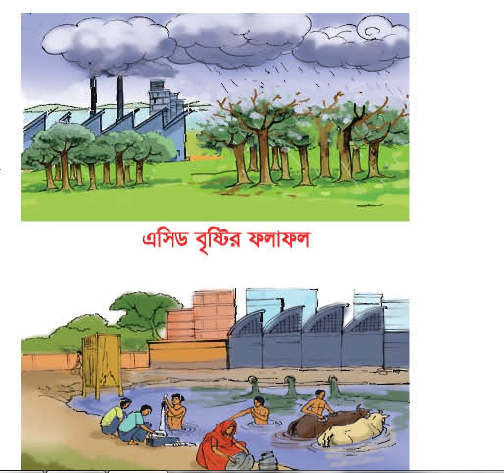 পৃথিবীর উষ্ণতা বৃদ্ধি পাচ্ছে ।
এসিড বৃষ্টি হচ্ছে
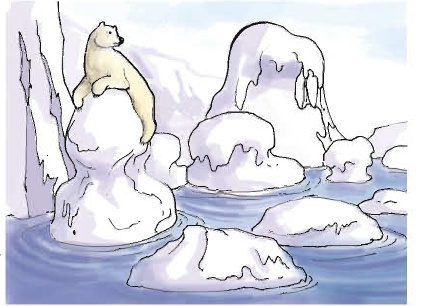 হিমবাহ গলে যাচ্ছে
বায়ু দূষণ প্রতিরোধে করনীয়
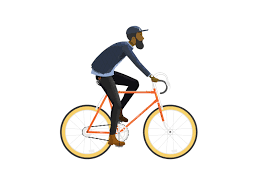 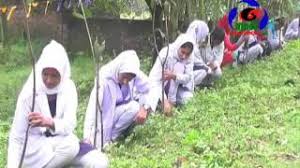 সাইকেল চালিয়ে
গাছ লাগিয়ে
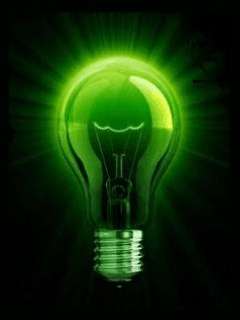 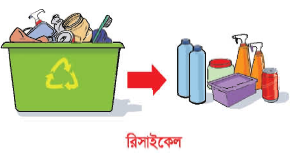 রিসাইকেল করে
বাতি বন্ধ করে
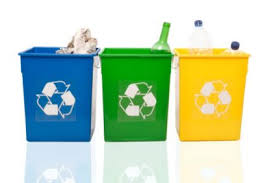 রিসাইকেল ব্যাখ্যা
পাঠ সংযোগ
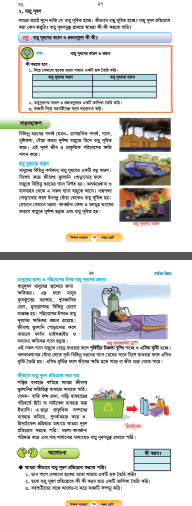 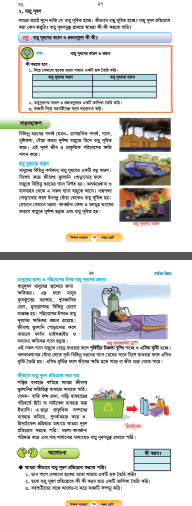 দলীয় কাজ
লাল ও নীল দল- বায়ু দূষণের কারণ লিখ
হলুদ ও সবুজ দল-বায়ু দূষণের কারণ লিখ
বেগুনি ও গোলাপী-বায়ু দূষণের প্রভাব লিখ
মূল্যায়ন
বায়ু দূষণ প্রতিরোধে তোমরা কি কি করবে একটি তালিকা কর।
পরিকল্পিত কাজ
তোমাদের এলাকায় কিভাবে বায়ু দূষিত হচ্ছে তার তালিকা তৈরি করে নিয়ে এসো।
ধন্যবাদ
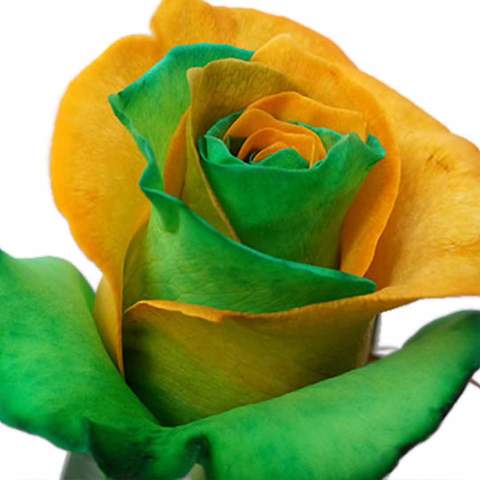